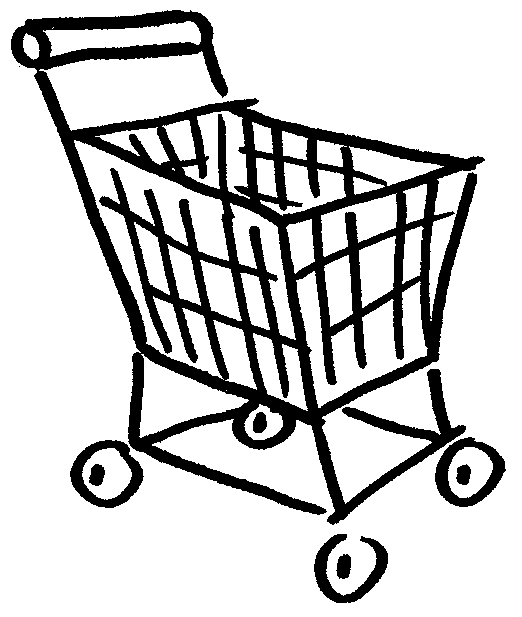 LATEIN IM EINKAUFSWAGEN
Latein in der Einkaufstüte
auch Latein!
Einkaufsliste
1. Latein im Kühlregal
2. Hygiene mit Latein
3. Prost: Trinkgenuss mit Latein
4. Latein für Naschkatzen
5. Latein für Kinder
6. Latein intim! 
7. Gesundheit mit Latein!
8. Latein ist tierisch gut
9. Latein zum in der Pfeife Rauchen!
10. Latein zum Lesen!
11. Kassensturz

Auf dem Weg nach Hause: Unterwegs mit Latein
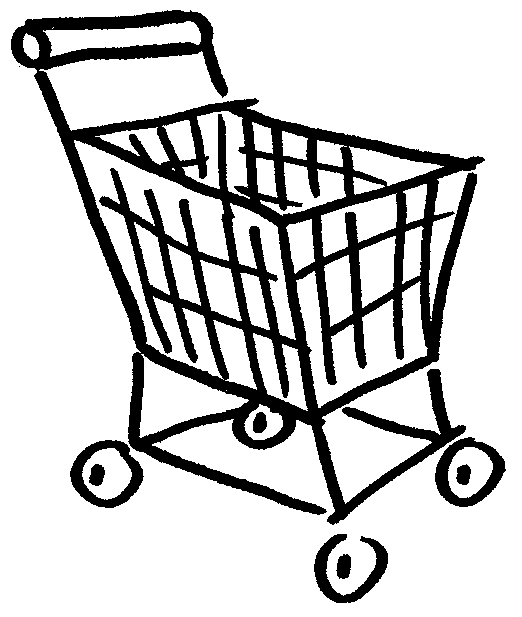 Latein im Kühlregal
Cleopatra:
milder Ziegenkäse
Caesar:
grünes Pesto
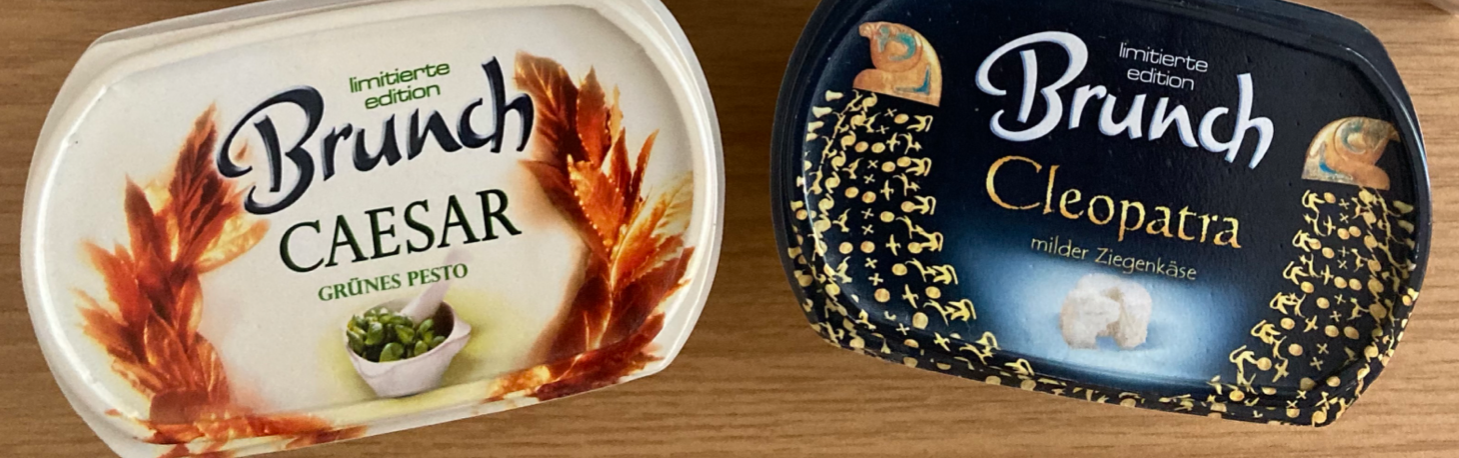 Latein im Kühlregal
Cleopatra – Kokosmilch
Caesar – Vanilla & Cassis
Latein im Kühlregal
… oder in der Nähe zum Kühlregal
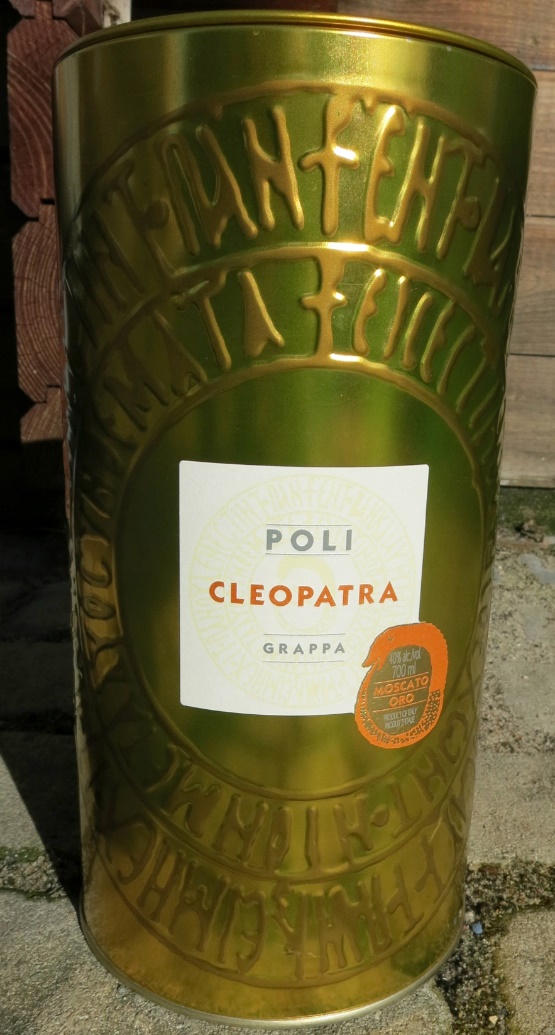 Brainstorming
Überlegen Sie sich Gründe, warum sich Caesar und Kleopatra als „Werbeträger“ eignen!
Latein im Kühlregal
mel: Honig
agere, ago, egi, actum: tun, machen
Laut actimel.de:
Die Bezeichnung Actimel stammt von dem flämischen Begriff „actieve melk“ und bedeutet „aktive Milch“.
Latein im Kühlregal
L. Casei Defensis
L. Casei Imunitass
immunitas: 
das Freisein von etw.
Lactobacillus
defendere: verteidigen
caseus: Käse
Kunstlatein!!!!
Latein im Kühlregal
ActiRegularis????
Kunstlatein!!!!
Latein im Kühlregal
Digestivum?
digerere, -o, digesti, digestum:
zerteilen, verteilen
 verdauen
Essensis???
Essenz?
Essen?
oder schlau für
„Essen Sie‘s!“ ???
Kunstlatein!!!!
Latein für Kinder
Prae-bio-tik?
prae vor
bio (griech.) Leben
Pro-bio-tik?
pro vor, für
Com-bio-tik???
Combi-otik?
Comb-idiotik!
Kunstlatein + -griechisch!!
Brainstorming
Überlegen Sie kurz:
Was würden Sie lieber essen?
	Eine „digestivum essensis Kultur“ oder 
	eine „Verdauungsgrundlagekultur“?
	L. casei defensis oder einen „L. Käseverteidiger“?
	L. casei immunitass oder eine „Käsefreiheit“?

Überlegen Sie sich hiervon ausgehend, warum die Hersteller auf dieses „Kunstlatein“ zurückgreifen!
Welche Wirkung wird damit evoziert?
Hygiene mit Latein
Überlegen Sie bitte auch bei den folgenden Produktnamen, warum der Hersteller auf diese Namen zurückgreift.
Hat der jeweilige Hersteller wohl um die Implikationen gewusst?
[Speaker Notes: Laut Wiki. Labium + bellus = schöne Lippe]
Hygiene mit Latein
servus: Sklave, Diener
Wissen Sie, was „servus“ bedeutet?
Bei Jauch wurde die richtige Antwort mit 64.000 DM prämiert!
Hygiene mit Latein
labium: 
Lippe
bellus, -a, -um: 
schön, hübsch
[Speaker Notes: Laut Wiki. Labium + bellus = schöne Lippe]
Hygiene mit Latein
niveus, -a, -um: schneeweiß
Hygiene mit Latein
dens: Zahn
+

engl. guard;
franz.
garder
Hygiene mit Latein
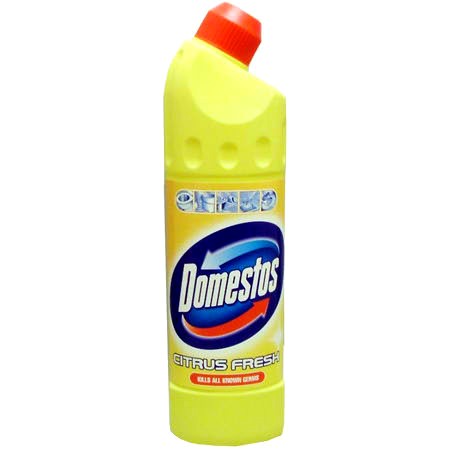 domus: Haus
domesticus: 
heimisch
Hygiene mit Latein
pallor:
Bleichheit, (Todes)Blässe
Brainstorming
Was erwarten Sie von einem Produkt, das mit dem Namen ELIMINATOR beschrieben ist?
Welche Anwendungsgebiete vermuten Sie?
Wie gelangen Sie zu Ihren Schlüssen?
Was assoziieren Sie mit dem Suffix –tor?
Denken Sie auch an den „Terminator“, beziehungsweise den „Gouvernator“, früher auch „Predator“ sowie „Eraser”!
Hygiene mit Latein
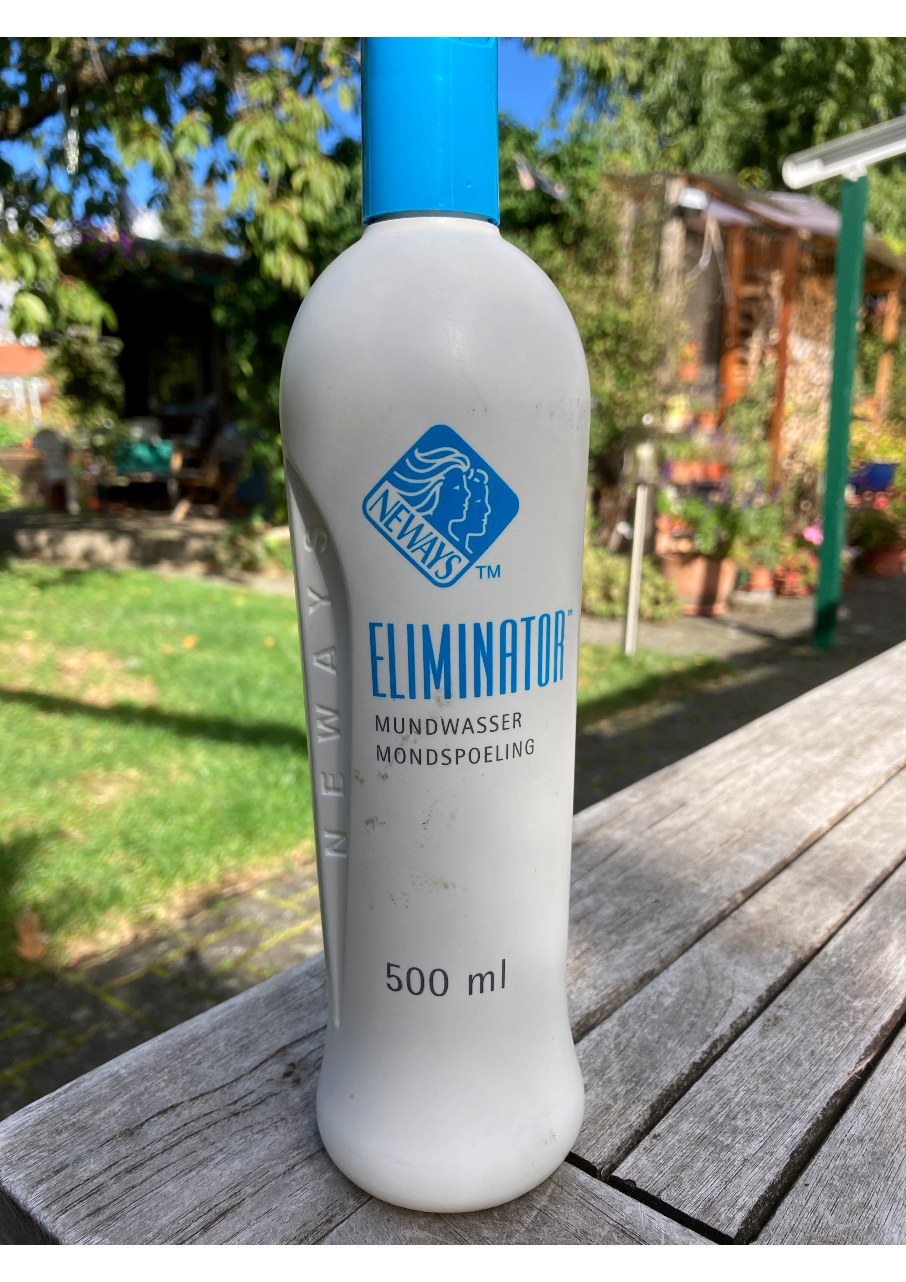 Mundwasser
eliminare: 
über die Schwelle setzen, 
aus dem Haus treiben, 
-stoßen, entfernen
Hygiene mit Latein
praedicere: 
vorhersagen
Prost: Trinkgenuss mit Latein
dominare: bezähmen, bezwingen
dominari: herrschen
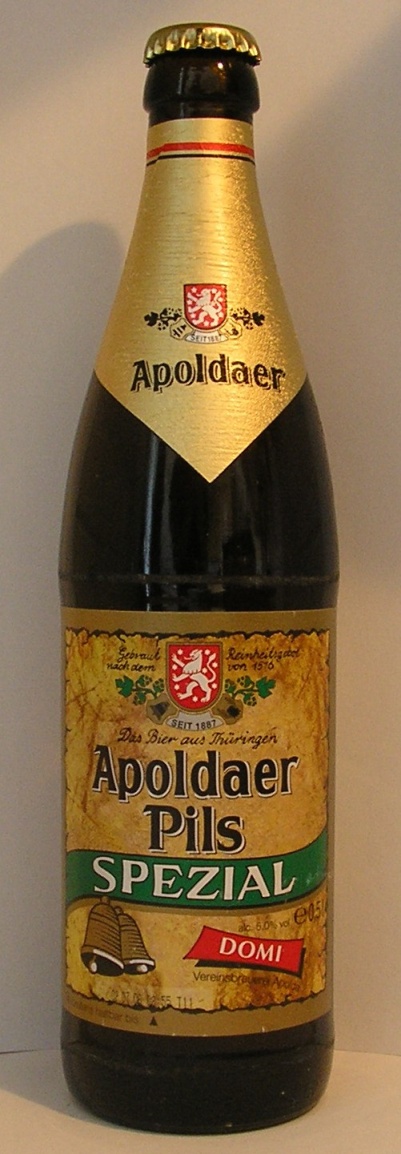 dominator?
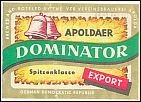 Prost: Trinkgenuss mit Latein
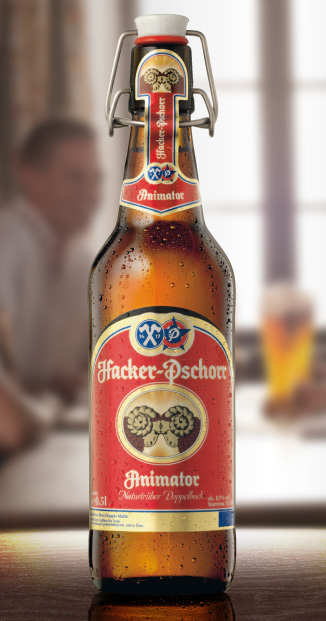 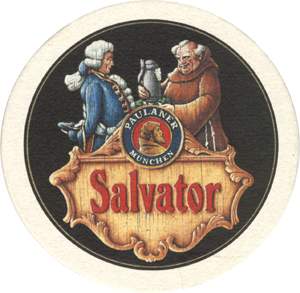 salvare: 
retten, erlösen
animus: 
Geist, Mut, Gemüt
Prost: Trinkgenuss mit Latein
pilsare ????
annus: das Jahr
anno: im Jahre
Ein Zeichen von Qualität?
Werbung mit Tradition
Prost: Trinkgenuss mit Latein
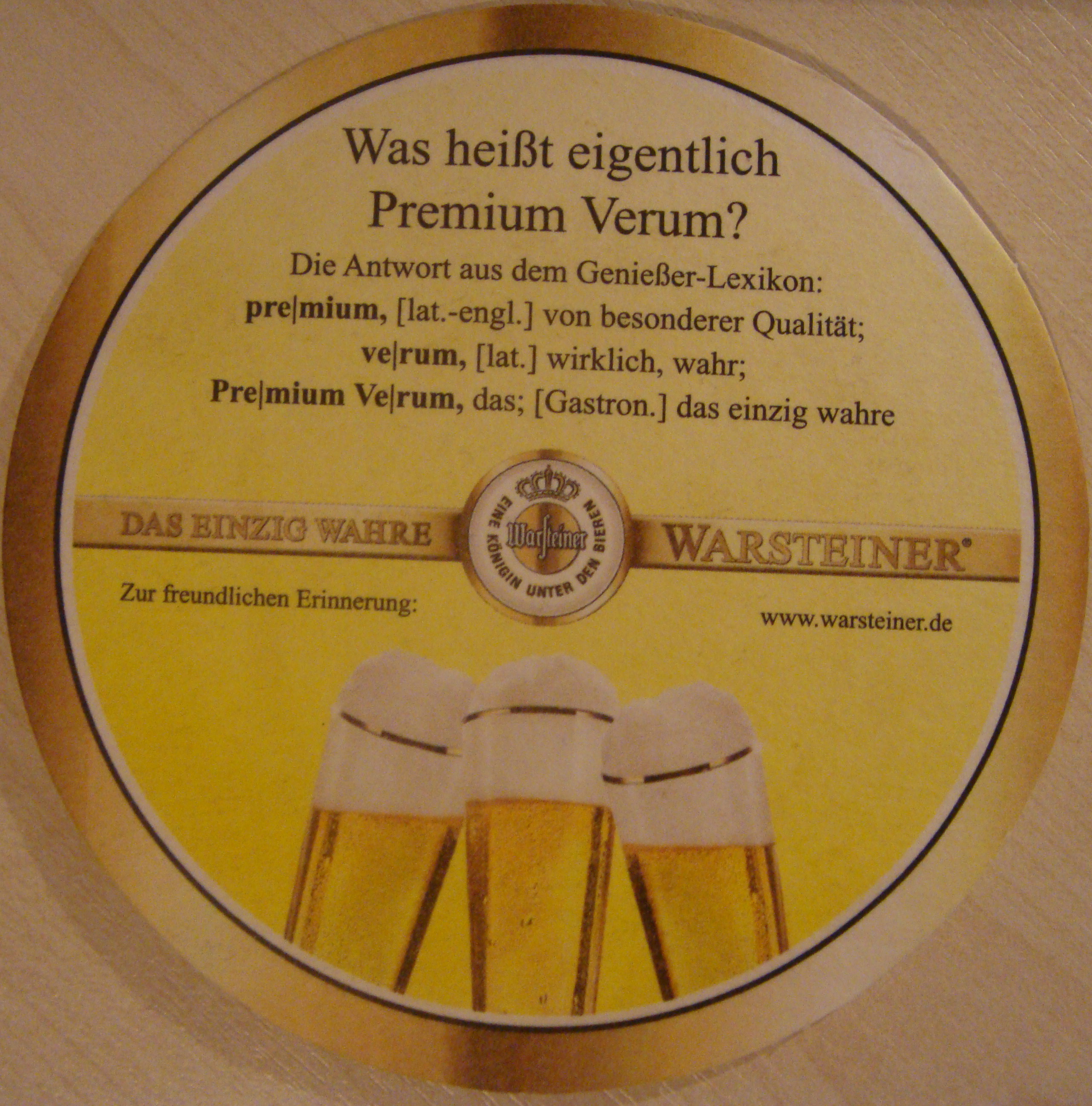 Ja was heißt das eigentlich?
praemium: Belohnung;
verus, a, um: wahr, wirklich, echt
Die Antwort aus dem Lateinlexikon:
eine echte Belohnung!
Prost: Trinkgenuss mit Latein
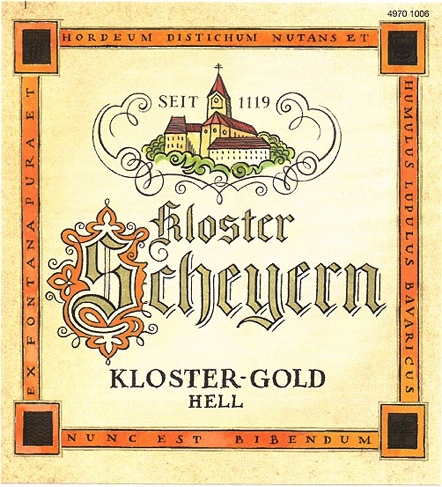 Das bayerische Reinheitsgebot:
ex fontana pura
hordeum distichum nutans
humulus lupulus bavaricus
nunc est bibendum.
aus reiner Quelle (Wasser)
(und) zweizeilige nickende Gerste
(und) echter Hopfen aus Bayern.

Jetzt muss getrunken werden.
Klüger werden durch Bier?
Prost: Trinkgenuss mit Latein
dazu eventuell….?????
liberator?
Prost: Trinkgenuss mit Latein
aqua:
Wasser
plus:
mehr
Prost: Trinkgenuss mit Latein
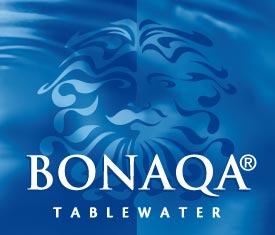 bonus, -a, -um: gut
Bonaqua = gutes Wasser
Prost: Trinkgenuss mit Latein
levis: leicht
levissima?
Prost: Trinkgenuss mit Latein
salutaris: heilsam
Prost: Trinkgenuss mit Latein
Genieße den Tag!
               - Horaz
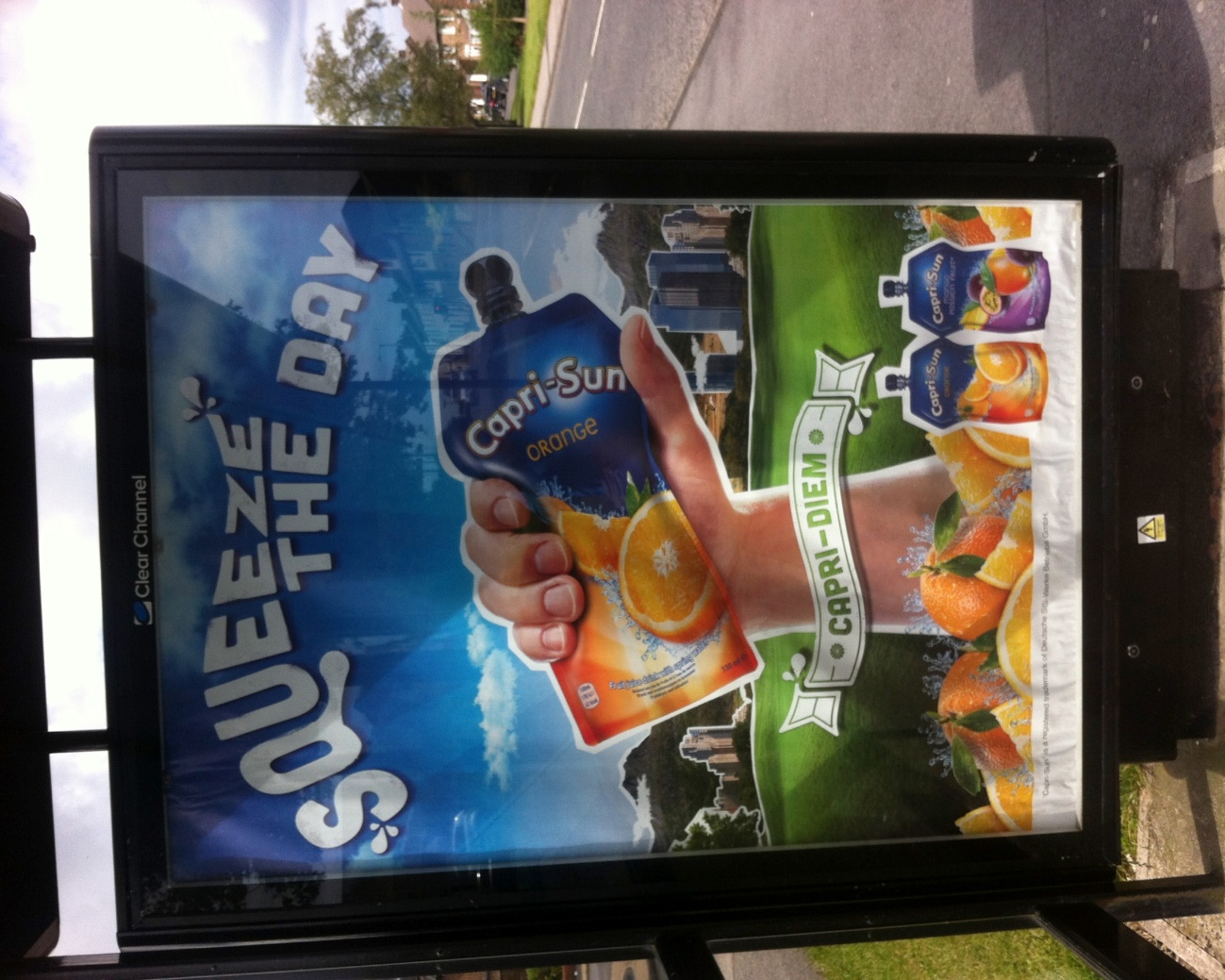 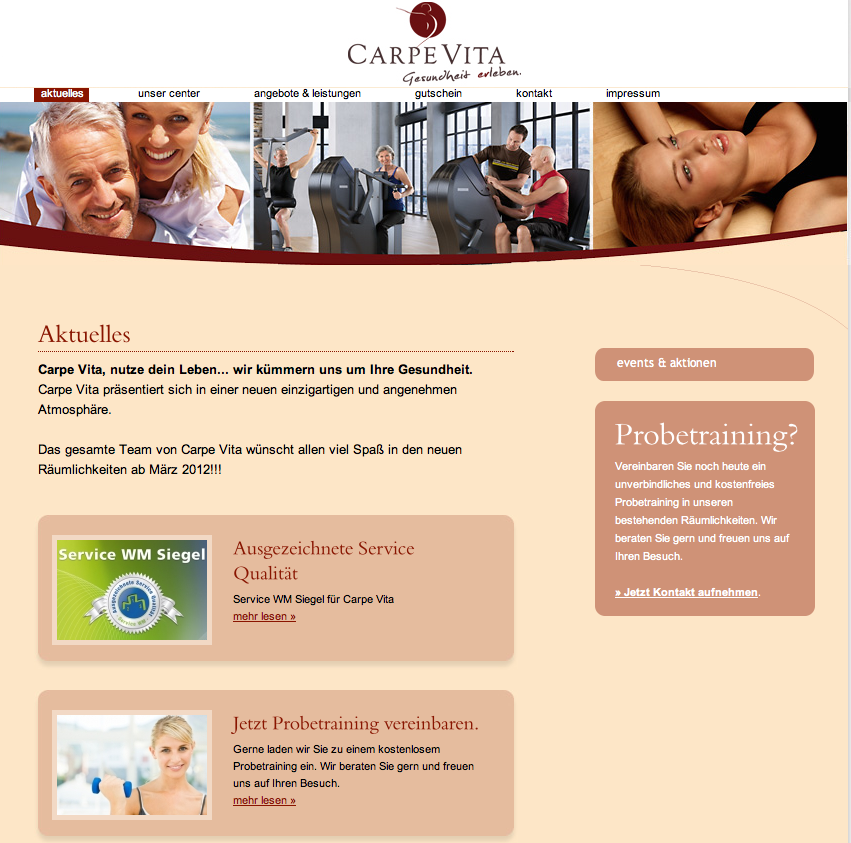 Aus der "Frankenberger Allgemeinen": 
"'Carpe diem' - das ist übrigens französisch. Auf deutsch heißt das: 'Nutze den Tag!‘“ Mai 2007
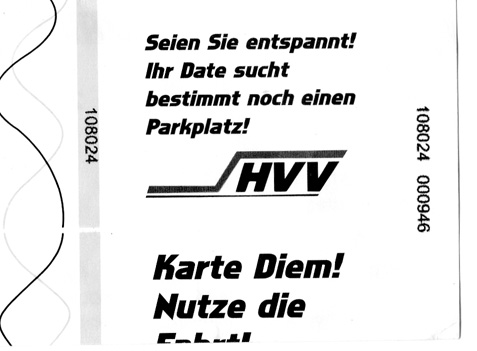 Prost: Trinkgenuss mit Latein
Den Rubikon überschreiten!
Alea iacta est.
Der Würfel ist gefallen!
Prost: Trinkgenuss mit Latein
Man kann den Rubikon auch  durchfahren!
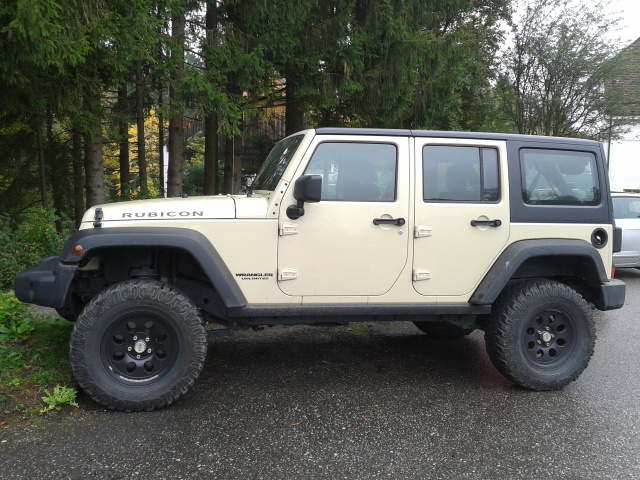 Brainstorming
Sammeln Sie kurz weitere lateinische Sprichworte!

Zu welchen Gelegenheiten werden sie verwendet?
	Nennen Sie mögliche Gründe!
Latein für Naschkatzen
magnus,-a,-um: groß
Das Ganze auch in klein:
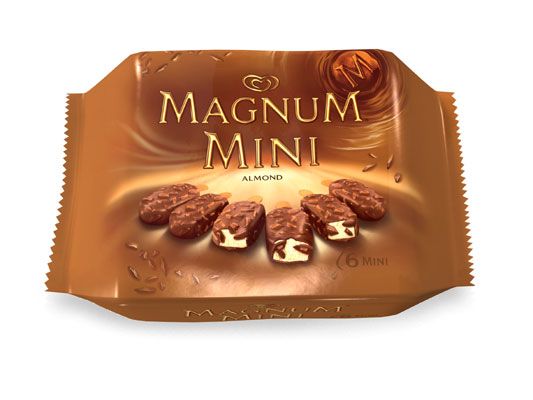 Latein für Naschkatzen
wurde nach kurzer Zeit vom Markt genommen...
Latein für Naschkatzen
amicus: 
Freund, freundlich
Suffix –ellus, i, um: 
Diminutivum
Laut amicelli.de: 
„Amicelli“ ist Italienisch und heißt „Freundschaft“.
Latein für Naschkatzen
Legendäre Antwort in der Quizsendung: 
	„Der Schwächste fliegt“

Frage: 
	Welcher Schokoriegel trägt den gleichen Namen wie der römische Kriegsgott?

Antwort: 
	Snickers!
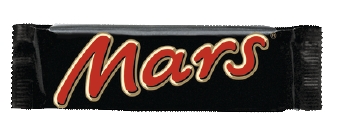 Latein für Naschkatzen
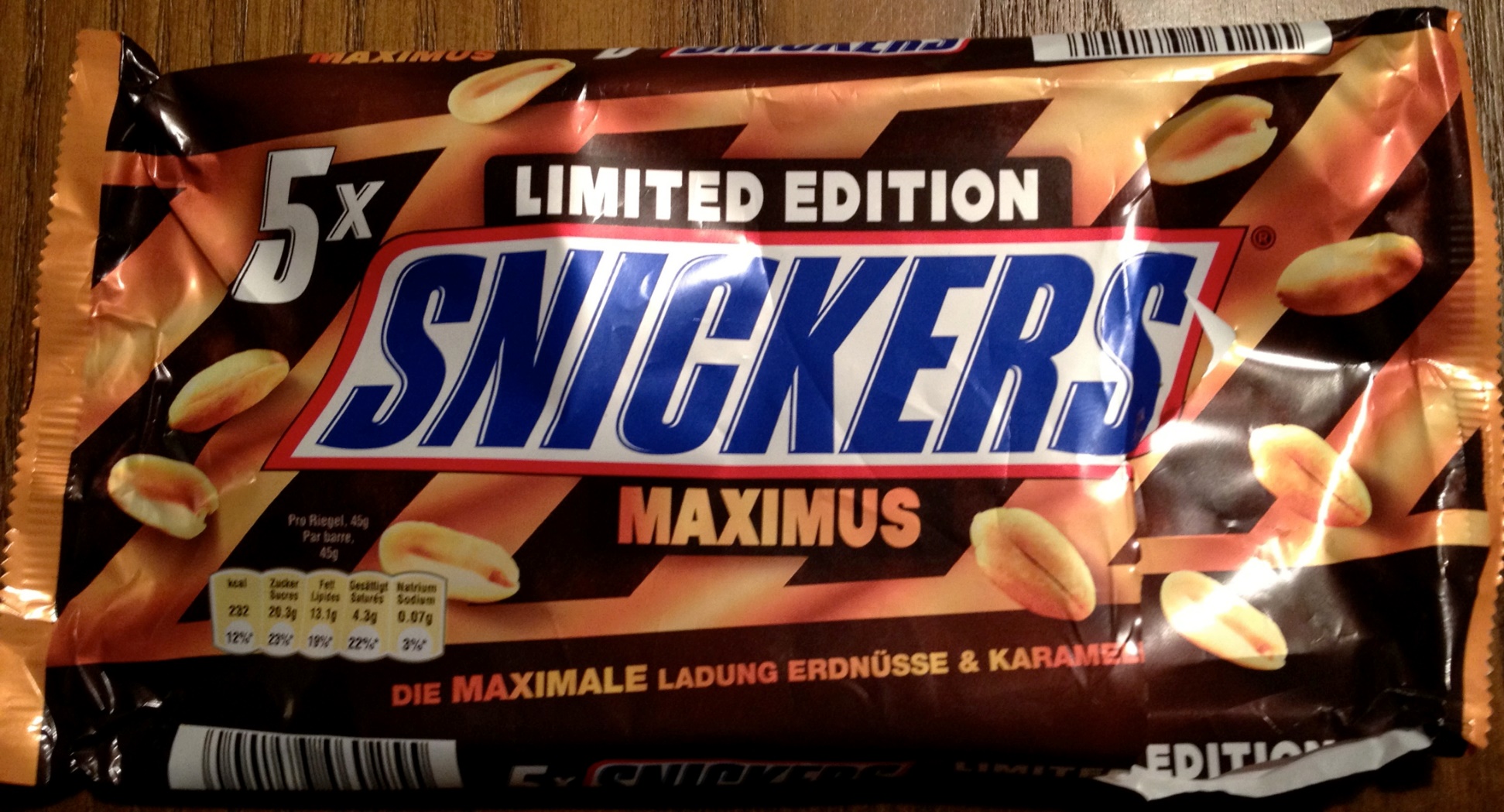 Latein für Genießer
pro: 
für
domus:
Haus
Latein für Genießer
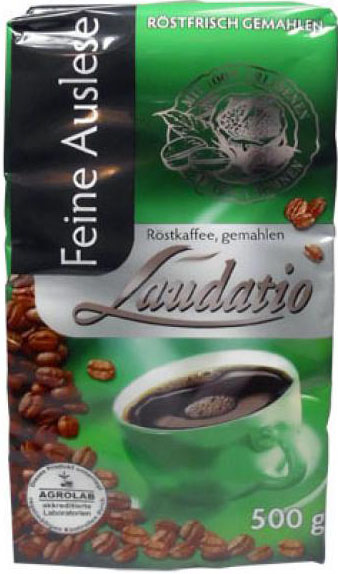 laudare: 
loben
laudatio:
Lobrede
Latein für Kinder
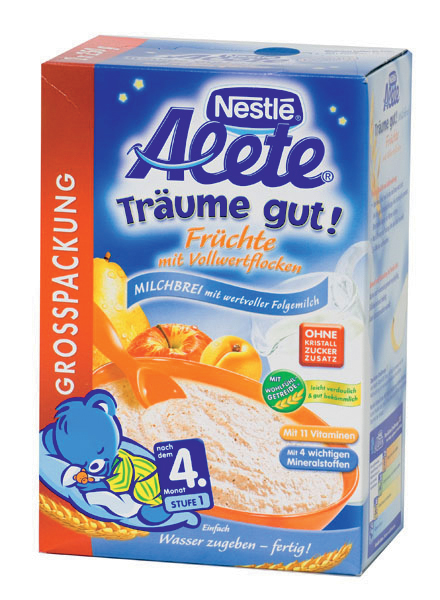 alěre, alo, alui, altum:
ernähren
Latein intim!
Herrenunterwäsche Impetus!
Damenunterwäsche Timor!
impetus:
Vorwärts-drängen; Angriff
timor:
Furcht
[Speaker Notes: „Sportlich - jugendliche Unterwäsche kommt von "Impetus". Von diesem in Portugal größten Herren-Unterwäsche Produzenten […] können Sie Qualität zu fairen Preisen erwarten.“ - http://www.am-dessous.de/impetusd/impetusd.htm]
Gesund mit Latein!
dolor:
Schmerz
minuere:
Verringern, vermindern
Gesund mit Latein!
liquidus-, -a, -um:
flüssig
fortis, -e:
stark, kräftig
Gesund mit Latein!
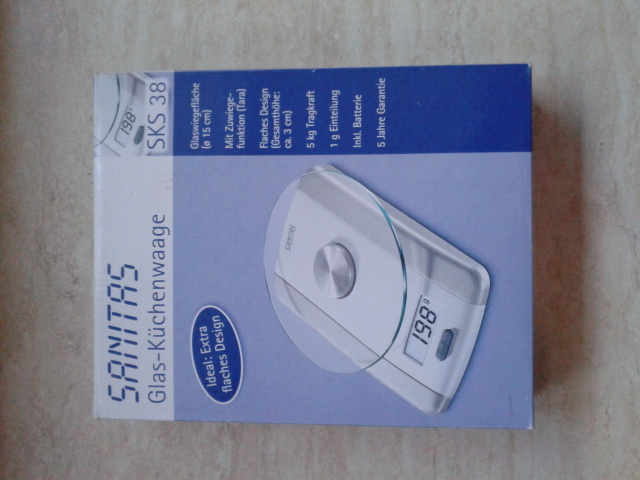 sanitas: Gesundheit
Latein im Haushalt!
in|victus, -a, -um:
unbesiegt, unbesiegbar
mit einem Trikolon wie
„veni · vidi · vici“
[Speaker Notes: Von Geli bei Karstadt gesehen  am 4.5.2018]
Latein ist tierisch gut!
Auch dem Hund schmeckt Latein!
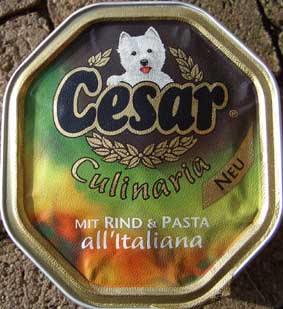 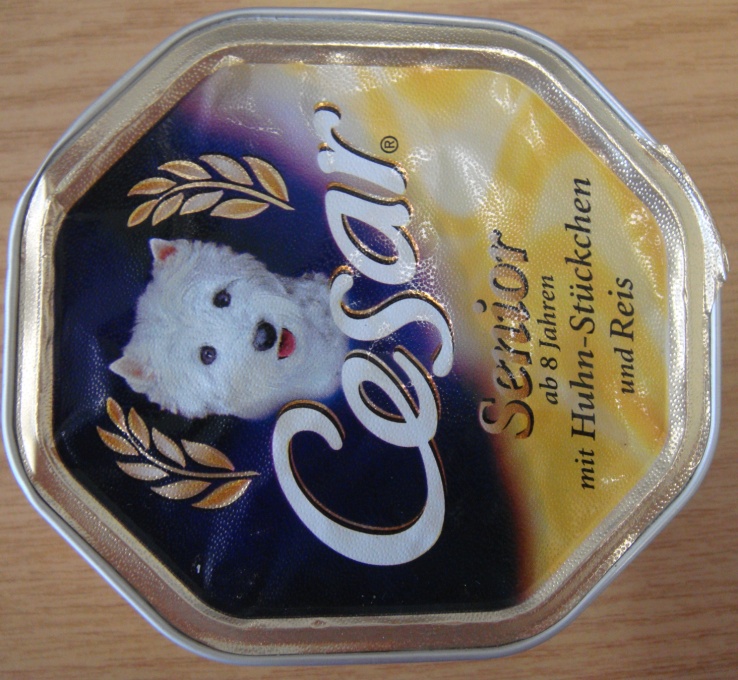 Latein ist tierisch gut!
denn er hat jetzt einen eigenen Kontinent:
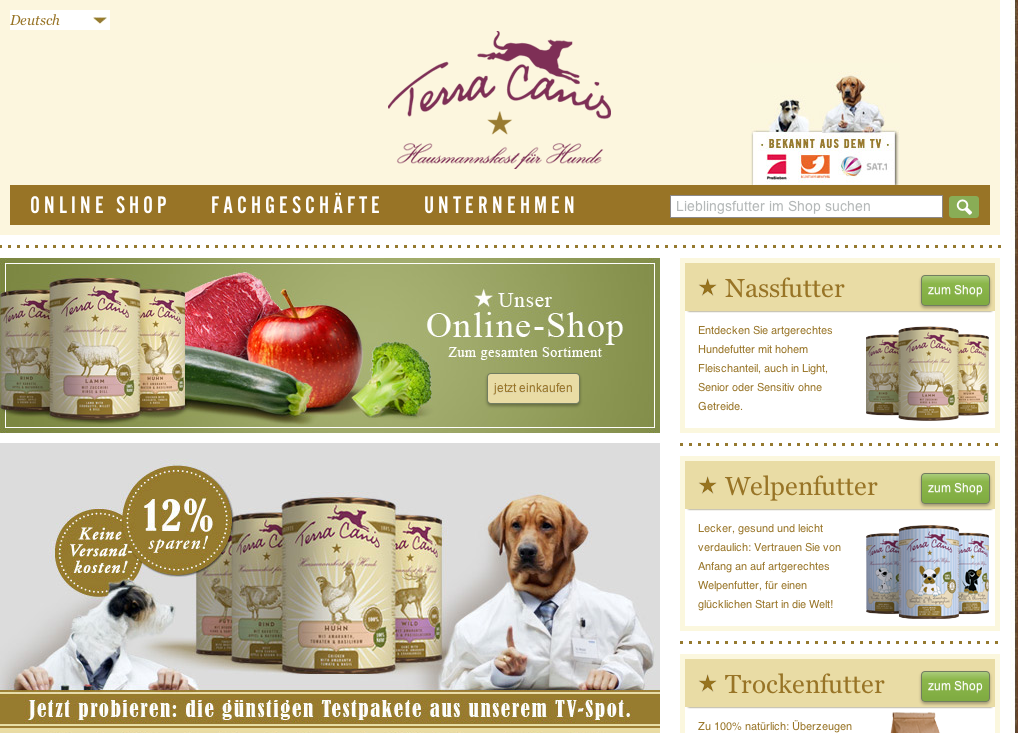 terra:
Land, Erde
canis:
Hund
http://www.terracanis.de/
Latein ist tierisch gut!
… für die Katze übrigens auch!
felix: glücklich;
felis:
Katze
Latein ist tierisch gut!
… auch sie hat eigenes Land:
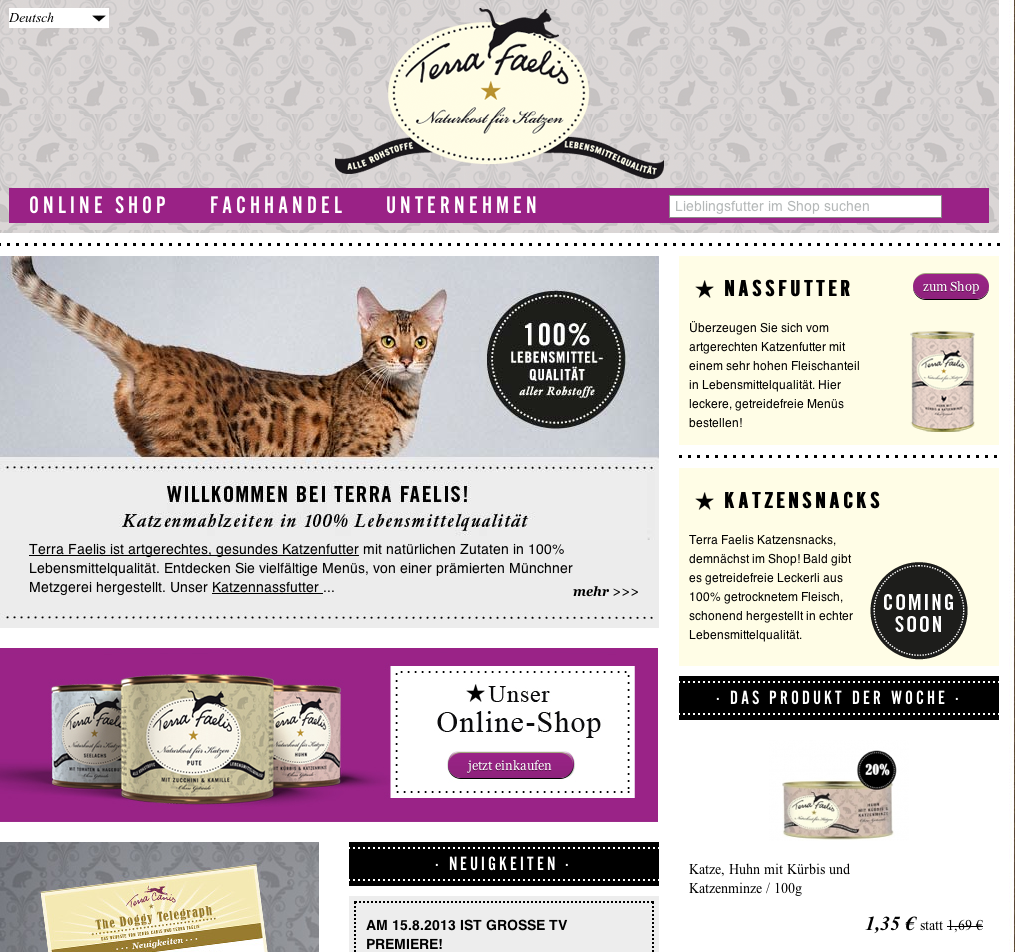 http://www.terrafaelis.de/index.php
Latein ist tierisch gut!
… für den Piepmatz erst recht!
vita: 
das Leben
Latein ist tierisch gut!
Was soll das sein?
engl. fur: Fell
[Speaker Notes: Terminator etc. andocken???????????????]
Latein zum in der Pfeife Rauchen
[Speaker Notes: Hier aber auch auf den wirklichen Produktnamen eingehen!]
Latein zum in der Pfeife Rauchen
per aspera ad astra 
                                  - Seneca
auf rauen Wegen zu den Sternen (≈nach vielen Mühen zum Erfolg;
ohne Fleiß kein Preis)
in hoc signo vinces
In diesem Zeichen wird du siegen (Inschrift eines legendären, am Himmel erschienenen Kreuzes) Schlacht Konstantins gegen Maxentius an der Milvischen Brücke im Jahr 312
[Speaker Notes: Hier aber auch auf den wirklichen Produktnamen eingehen!]
Latein zum in der Pfeife Rauchen
Caesars Zigaretten
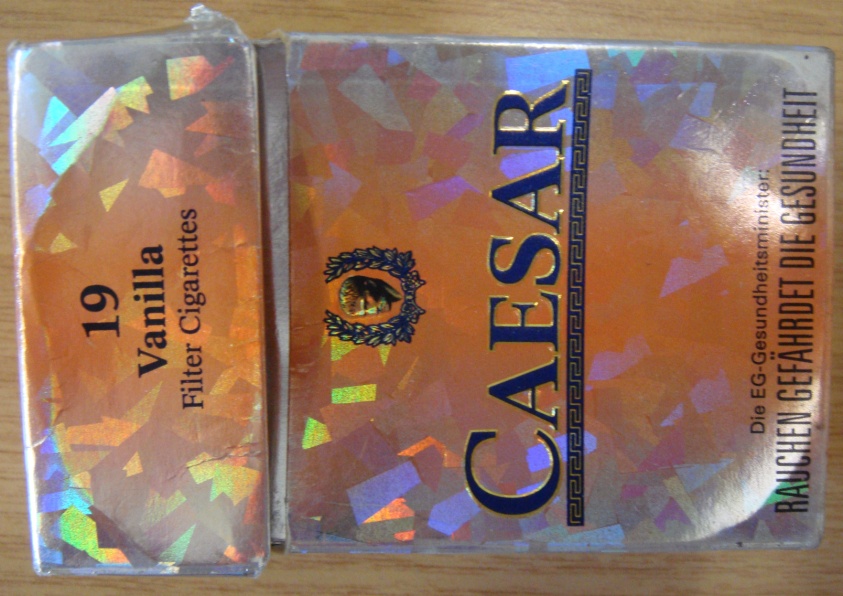 [Speaker Notes: Hier aber auch auf den wirklichen Produktnamen eingehen!]
Latein zum Lesen
Caesar: 
de bello Gallico
[Speaker Notes: Hier aber auch auf den wirklichen Produktnamen eingehen!]
Latein zum Lesen
BILD vom 23.09.2005
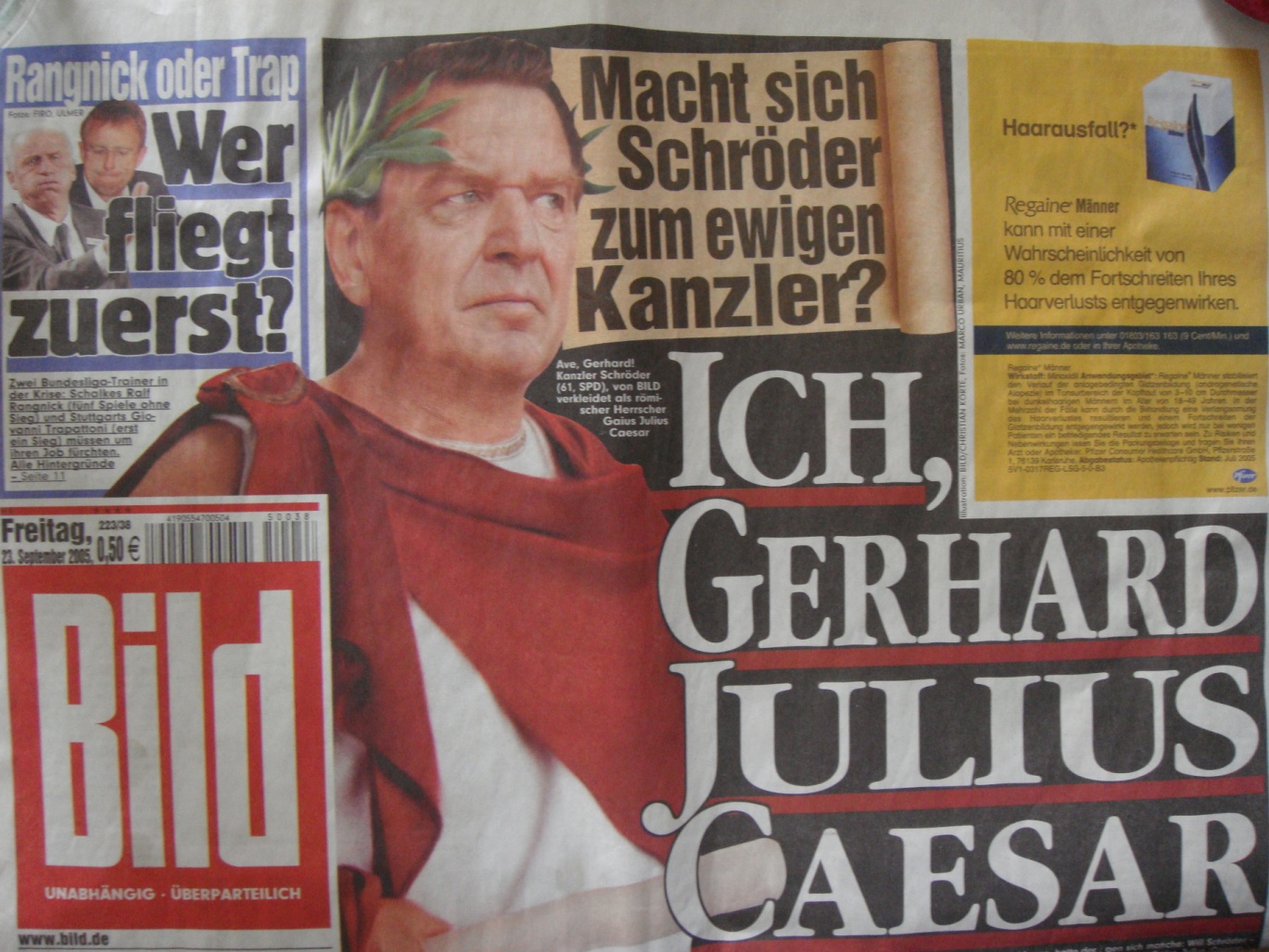 [Speaker Notes: Hier aber auch auf den wirklichen Produktnamen eingehen!]
Latein zum Lesen
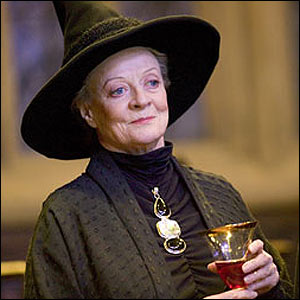 Minerva McGonagall
Minerva:
röm. Göttin der Weisheit , 
des Verstandes und des Nachdenkens
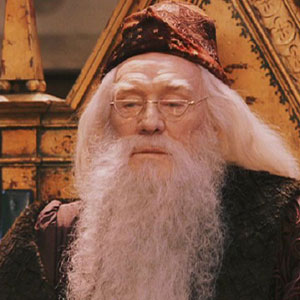 Albus Dumbledore
Überlegen Sie bitte kurz, inwiefern es sich um „sprechende“ Namen handelt!
albus, -a, -um: weiß
Draco Malfoy
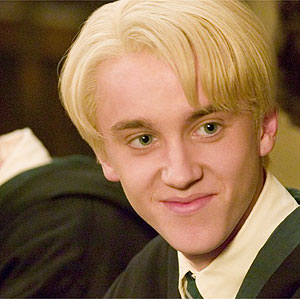 draco: Drache;
malus: schlecht;
foi (franz.)
 fides: Treue, Zuverlässigkeit
[Speaker Notes: Hier aber auch auf den wirklichen Produktnamen eingehen!]
Latein zum Lesen
Sie können Harry Potter auch komplett auf Latein genießen!
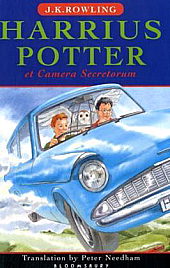 [Speaker Notes: Hier aber auch auf den wirklichen Produktnamen eingehen!]
Latein zum Lesen
Harry Potter zaubert auch nur mit Latein!
[Speaker Notes: Hier aber auch auf den wirklichen Produktnamen eingehen!]
Falsches Latein
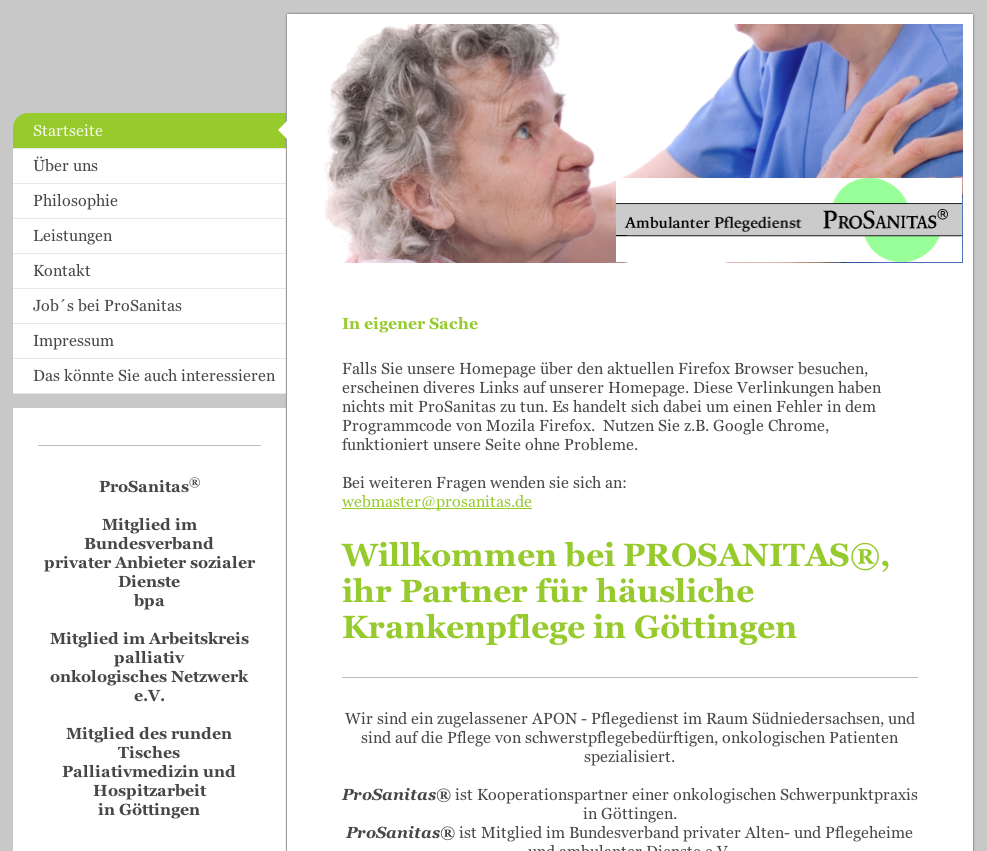 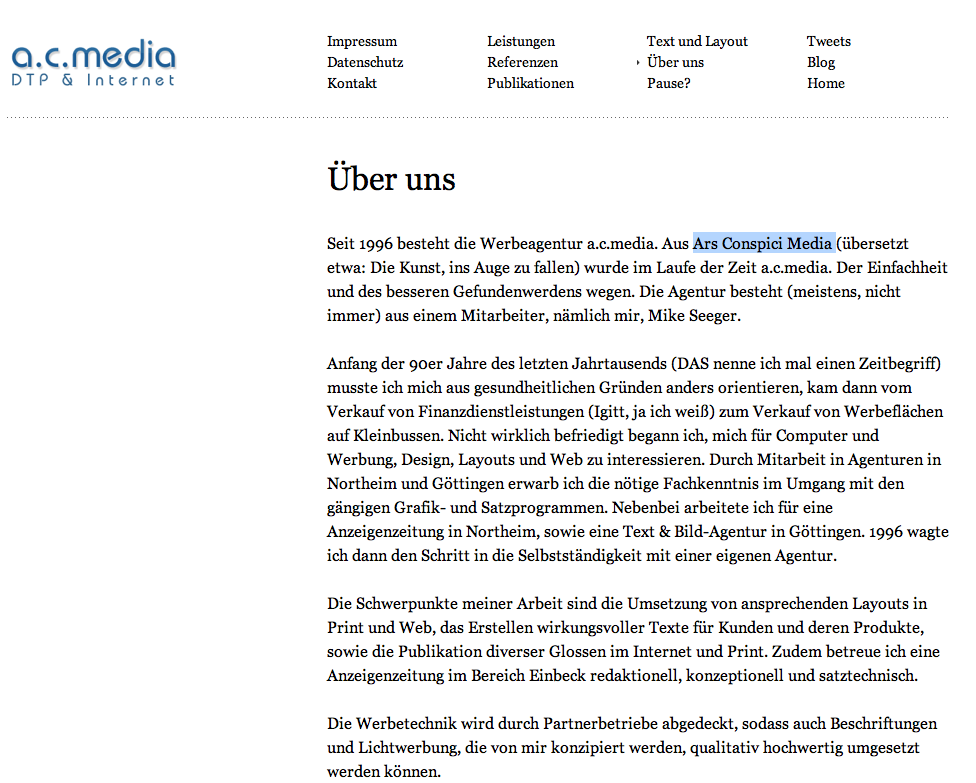 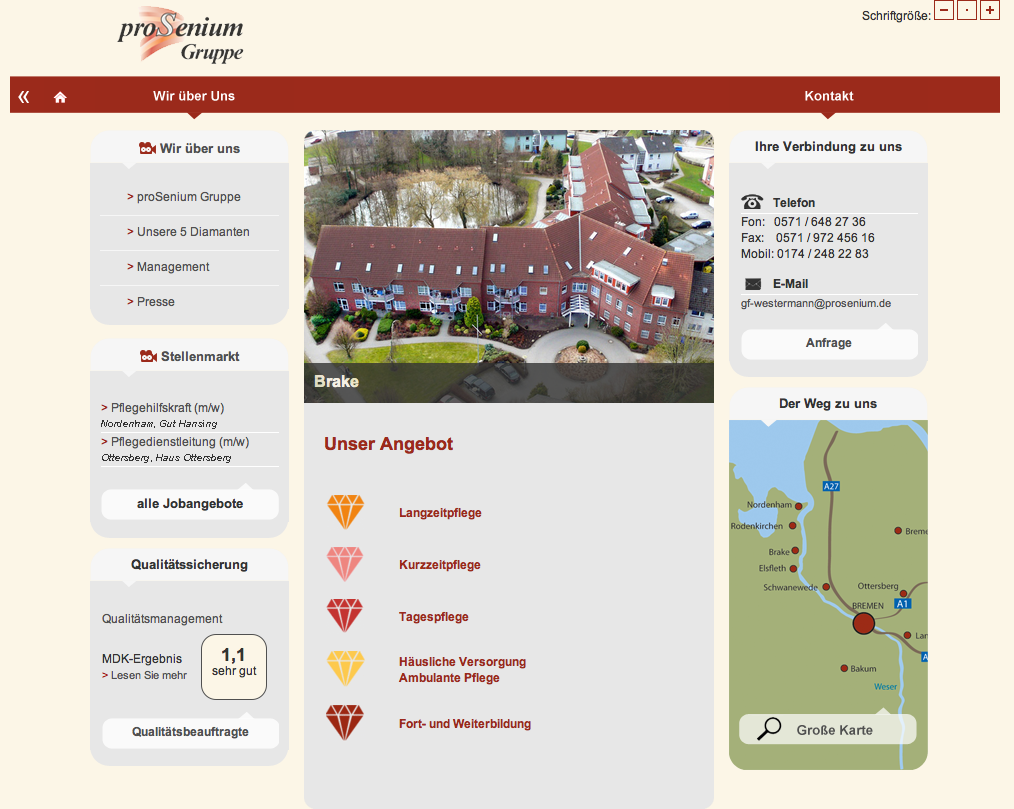 In wenigen Tagen werden Sie wissen, dass es
Pro sanitate und pro seniore heißen muss!
[Speaker Notes: Hier aber auch auf den wirklichen Produktnamen eingehen!]
Kassensturz
Ziehen Sie ein kurzes Fazit!
Implikationen der Produktnamen
Sprache vs. Kultur 
Welche Aspekte waren Ihnen 
	schon bekannt?
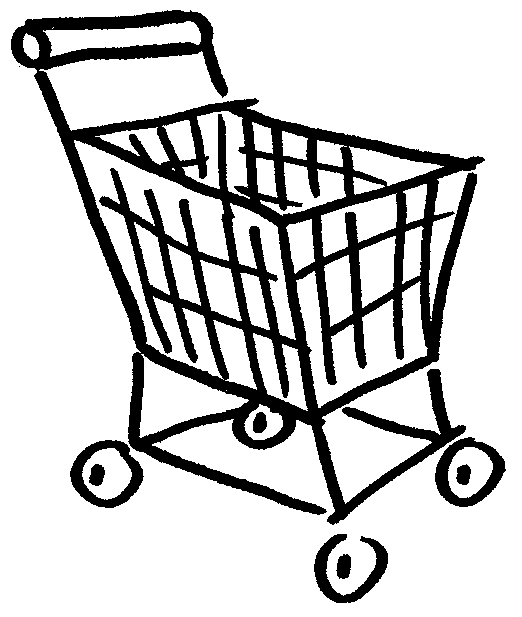 [Speaker Notes: Hier aber auch auf den wirklichen Produktnamen eingehen!]
Nachklapp: Unterwegs mit Latein
Nach dem Einkauf auf dem Weg nach Hause…
Fortbewegungsmittel (insb. Automarken) und Latein!
In welche Fortbewegungsmittel würden Sie steigen, in welche lieber nicht?
Welche Anekdoten/Namen waren Ihnen schon vorher bekannt?
Nachklapp: Unterwegs mit Latein
Der erste Omnibus aus London 1829
omnibus: 
für alle
Nachklapp: Unterwegs mit Latein
Nachklapp: Unterwegs mit Latein
Im Jahr 1966 besann man sich wieder auf das Lateinische und überraschte die potentiellen Käufer mit folgendem Werbetext:

"Compressoribus medii ordinis motor quaternis ictibus vehiculum propellit. Duorum et septuaginta vi equorum impulsus centena milia passum - vel CXLVIII chilometra - singulis horis pervolare potest. Atqui olei non nisi octo litra per centum chilometra consumenda sunt et quattuor partes: Quem plus praestare, consumere minus ergo invenies.“


Wie prosaisch klingt dagegen "Viertakt-Mitteldruck-Motor, 72 PS, 148 km/h, 8,4 l auf 100 km, mehr Leistung - weniger Verbrauch". Die Anzeige erregte gerade dadurch große Aufmerksamkeit, weil nur wenige den Inhalt verstanden.
http://www.jp-magister.de/lv/auto.htm
Nachklapp: Unterwegs mit Latein
volvo: 
ich rolle, 
ich wälze (mich)
Nachklapp: Unterwegs mit Latein
semper: immer
it: 
er/sie/es geht
Nachklapp: Unterwegs mit Latein
VW Phaeton
Der Namensgeber heißt übrigens Pha-e-ton (drei Silben!), 
auch wenn die Werbeabteilung von VW standhaft das Gegenteil behauptet.
Phaeton: die Vorgänger
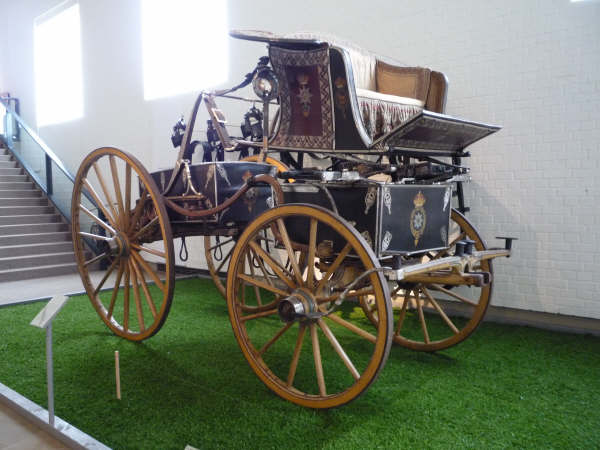 Beschreiben Sie die Skulptur!
Achten Sie auf Kutsche und Lenker!
Phaeton des Prinzen Edward, 1785
Skulptur von Simone Mosca, Der Sturz des Phaethon, 16. Jh.
Nachklapp: Unterwegs mit Latein
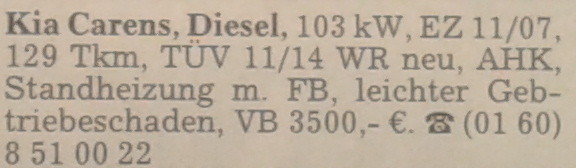 Nachklapp: Unterwegs mit Latein
Nachklapp: Unterwegs mit Latein
Nachklapp: Unterwegs mit Latein
Quelle: http://www.jp-magister.de/lv/auto.htm
Nachklapp: Unterwegs mit Latein
dominator?
und nach einem Dominator
auf den Dominator
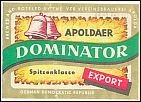 Brainstorming
Kennen Sie die Geschichte von Daedalus und Ikarus?
Ein in der Antike berühmter Mythos
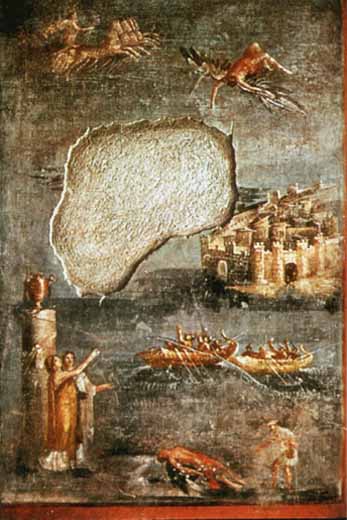 ein Wandgemälde
aus Pompeji:
..., der viele Künstler inspiriert hat
Pieter Bruegel der Ältere, Landschaft mit dem Sturz des Ikarus, 1558
Nachklapp: Unterwegs mit Latein
Die Ikarus C42 ist ein 2-sitziges  Ultaleichtflugzeug, der Firma Comco Ikarus GmbH. 

Es ist das in Deutschland im Jahre 2009 meistverkaufte Ultraleichtflugzeug.
http://de.wikipedia.org/wiki/Ikarus_C42
Nachklapp: Unterwegs mit Latein
http://www.reisen-ikarus.de/
Nachklapp: Unterwegs mit Latein
Wie lange eine solche Reise wohl dauert?
und wenn es schwierig wird
und wenn etwas schief geht
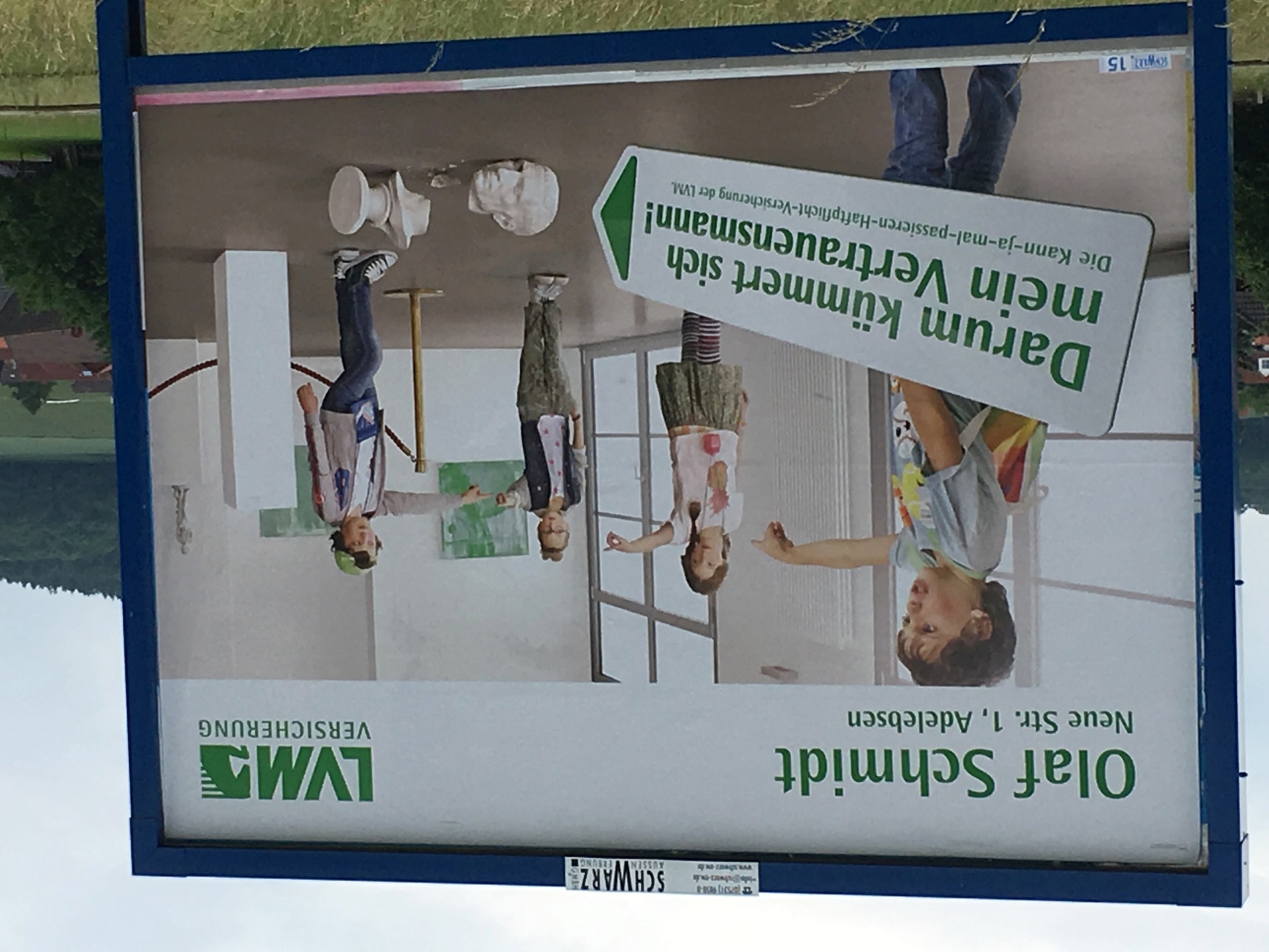 Fundstücke aus der Umgebung
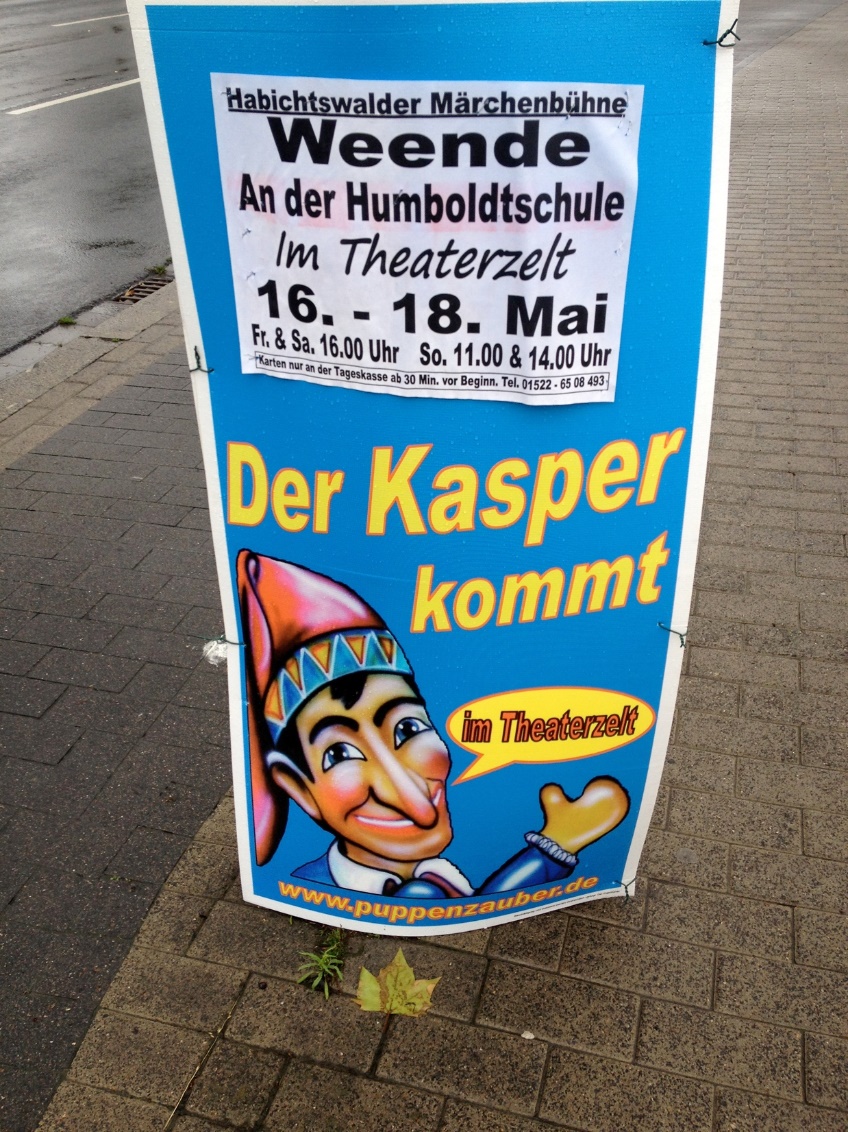 ...
Welches Wort ist nicht lateinischen Ursprungs?
Rettich
Kreuz
Maus
Pumuckl
segnen
dissen
Pfeil
forsch
Straße
Muskel
dichten
Eimer
tünchen
predigen
Angst
schreiben
Krempel
mampfen
Gruppenarbeit im September 2010: